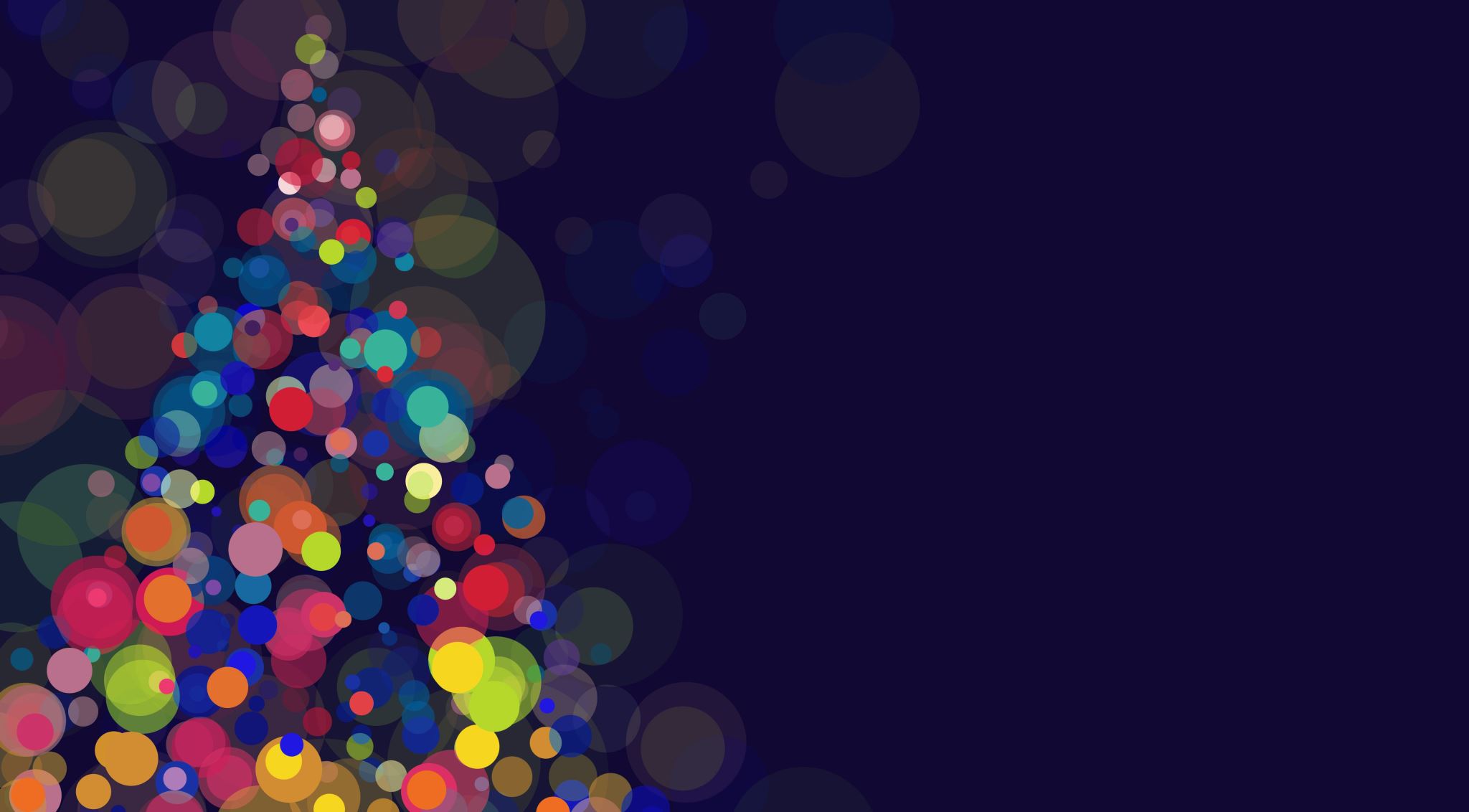 a. Percent of variation explained by demographics: 26.12 %b. Percent of variation explained by demographics and social determinants: 46.2 %    Percent of variation explained by demographics and social determinants including interaction items: 48.33 %c. Percent of variation explained by demographics, social determinants and health of residents: 47.17 %d. Percent of variation explained by demographics, social determinants, health of residents and political leaning of the populatio: 50.9 %    Percent of variation explained by demographics, social determinants, health of residents and political leaning of the populatio including interaction items: 52.49 %
d. Republicanpercent: Estimate = 57.80, t value = 1.440, Pr(>|t|) = 0.150DemocraticPercent: Estimate = 18.24, t value = 2.485, Pr(>|t|) = 0.013Given the p-values, DemocraticPercent appears to be statistically significant (p < 0.05), suggesting that there is evidence to reject the null hypothesis that the coefficient for DemocraticPercent is zero. In other words, there is evidence to suggest that a county's Democratic leaning is associated with changes in the vaccination rate.On the other hand, the p-value for Republicanpercent is 0.150, which is greater than 0.05. While the coefficient is positive, suggesting a positive association, the evidence for the association is not strong enough to reject the null hypothesis.In conclusion, based on the results of the regression, there is some evidence to suggest that a county's political leaning, specifically leaning towards Democratic, is associated with changes in the COVID-19 vaccination rate. However, the association with Republican leaning is not statistically significant at the conventional significance level (p > 0.05).